OC Fletcher Basin – Legacy Campus Project: Alternative MS4 Compliance
Matt A. Yeager 	Yeager Environmental 
	Mark Grey 		CICWQ
	Chris Crompton 	County of Orange

2014 UCI WATER PIRE RETREAT
January 25, 2014
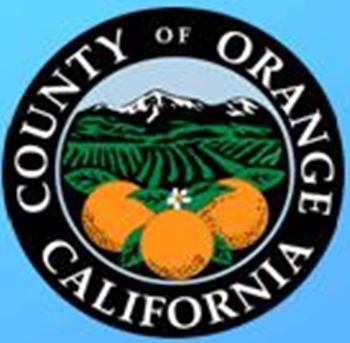 Project Drivers for LID BMP Alternative Compliance Model Program
MS4 Permit (retention requirement for 85th percentile storm event)
LID emphasis—NRDC and USEPA
Drought resilience-water supply augmentation
Sustainable land use planning/Integrated water resource planning
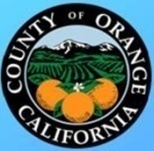 Orange County Background Work
Model Water Quality Management Plan-WQMP
Technical Guidance Document and Model WQMP preparation tools
Coyote Creek WHIMP (Opportunity Analysis)
LID BMP Capital and O&M Economics Case Studies
On-site LID BMP Installation and O&M Costs—Inform BMP feasibility and selection process; Understand cost range of LID program implementation
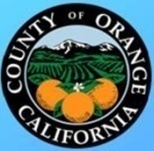 Current Project Approach
Case study analysis of Alternative Compliance Program Elements
Fletcher Basin Watershed and Regional Basin Retrofit 
Campus Legacy Specific Plan 
One step from implementation in Fletcher Basin—construction underway
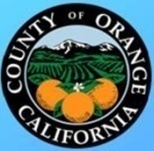 Project Description
Develop LID BMP implementation case studies
Fletcher Basin
Watershed and Regional Basin Retrofit 
Distributed on-site LID implementation
Campus Legacy Specific Plan
Develop several BMP implementation scenarios with infiltration at different scales within the project, including riparian corridor restoration
Now Regional in Scope with San Diego, SMC, and possibly SWRCB—ongoing coordination
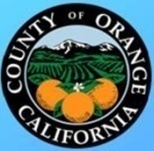 Project Objectives
Develop a model alternative compliance implementation project
Administration and Agency roles
Determine equivalency of on-site retention; water retention value-currency for equivalency-water quality credits-water supply credits
Use environmental benefit estimates in value determination (wide range of benefits depending on type of LID BMP used; more than 20 in the LID literature)
Establish appropriate methods for calculation
Establish benefit priorities
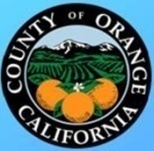 Conceptual Model for Valuing Stormwater Retention LID BMPs
Costs
Benefits
Installation
Water Supply
Property
Water Unit Value $

Infiltration
BMP
Water Quality
Operation &
Maintenance
Flood & Stream
Protection
Open Space
Replacement
Property Value
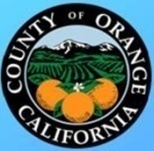 Conceptual Model for Valuing Stormwater Retention LID BMPs
Costs
Benefits
Water Supply
Installation
Property
Water Unit Value $

Harvest and Use BMP
Water Quality
Operation &
Maintenance
Flood & Hydromod
Protection
Open Space
Replacement
Property Value
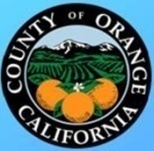 Case Study Concept Used to Test Model Approach: Fletcher Basin
Costs
Benefits
Water Unit Value $

Regional Detention Basin 
-v-
Decentralized 
LID BMPs
Installation
Water Supply
Property
Water Quality
Flood and Hydromod
Protection
Operation &
Maintenance
Open Space
Replacement
Property Value
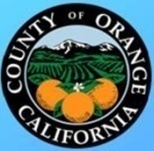 Alternative Compliance Case Study Example:Fletcher Basin Watershed
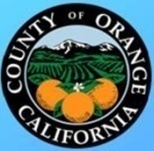 Link to PIRE Project
Economic evaluation process-models for benefits other than those related to water supply augmentation or water quality compliance (recreation benefit, habitat benefit, open space, property value benefit, etc.) 
Overall review of available evaluation methods
How to coordinate
Commitments—Scope of Work
Who, where, when?
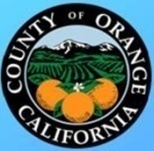